Бэби бум в Америке начиная с середины 20 века
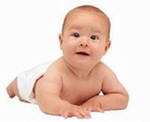 Демографическая компенсация
Демографическая компенсация, правило компенсации, явление, состоящее в том, что демографические события в жизни поколения, отложенные (или, напротив, происшедшие в более короткие, чем обычно, сроки) в силу некоторых причин, нарушающих естественный порядок их наступления, происходят с повышенной (во втором случае - с пониженной) интенсивностью после исчезновения этих причин, что и обусловливает компенсационный эффект.

Впервые это явление было описано в конце XIX в. французским демографом П. Э. Левассёром. В советской литературе явление демографической компенсации рассматривал А. Я. Боярский.
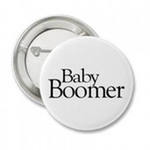 Компенсация демографическая или беби-бум
БEБИ-БУМ (англ, baby boom - взрыв рождаемости), компенсационное увеличение рождаемости в конце 40-х - начале 50-х гг. 20 в.
 Беби-бум возник в сравнительно благоприятных экономических условиях после 2-й Мировой войны 1939-1945 гг.
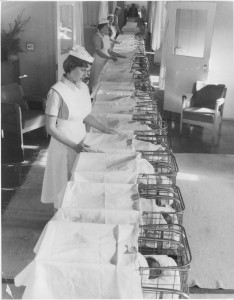 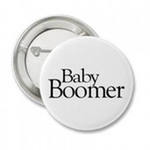 беби-бум 1939-1945 гг.
Справка:
Причины:
В США коэффициент рождаемости в 1945 г. составил 20,4o/оо (в 1940 - 19,4 o/оо),
 в 1950 - 24,1o/оо, 
в 1955 - 24,8o/оо. 
Число рождений за эти годы увеличилось с 2259 тыс. до 4104 тыс. человек.
Рост рождаемости был следствием
компенсационного процесса, 
увеличения доли замужних женщин, 
снижения среднего возраста вступления в брак.
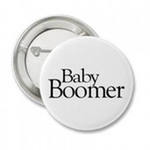 беби-бум 1939-1945 гг - СЛЕДСТВИЕ
Возрастные диспропорции привели к серьезным социальным проблемам в стране, 
повлияли на систему образования, рынки труда, экономику 
 затронули практически все аспекты жизни американского общества.
Появление больших семей привело в послевоенные годы к миграции из больших городов в пригороды, вызвав бум жилищного строительства. 
Вкусы и пристрастия многочисленного поколения бэби-бумеров оказали значительное влияние на американскую культуру.
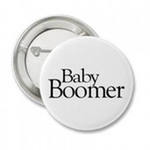 Осторожно: демографические перемены
Предсказания в отношении населения на следующие 20 лет могут делаться с определенной уверенностью, поскольку почти все из тех, кто окажется в числе рабочей силы в 2020 году, уже существуют на свете. Однако, как показывает опыт Америки в последнюю пару десятилетий, демографические тенденции могут меняться вполне внезапно и непредсказуемо, причем буквально с немедленными последствиями. Американский бэби-бум конца 1940-х гг., например, вызвал бум жилищного строительства 1950-х гг. , но как ни странно ожидаемой второй волны бума не случилось
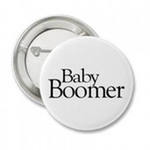 Число живых рождений на 1000 населения, США
Новые демографические показатели
К 2030 году люди в возрасте старше 65 лет будут насчитывать почти половину (сравните с нынешней 1/5) взрослого населения Германии, с ее третьей по величине экономикой в мире. И если рождаемость в стране не поднимется с нынешних низких 1,3 рождений на женщину, в тот же период число людей моложе 35 лет станет сокращаться вдвое быстрее, чем будет нарастать численность старшей возрастной группы. Нетто-итог окажется таков, что общая численность населения, составляющая сейчас 82 млн., сократится до 70-73 млн. Количество людей в трудоспособном возрасте уменьшится на полную четверть – с сегодняшних 40 млн. до 30 млн.
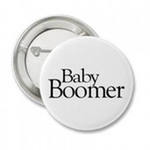 Население, млн., и ожидаемая продолжительность жизни

1950 / 2000 / Прогноз на 2050
ПЕНСИОННЫЙ КРИЗИС! АМЕРИКАНСКИЕ BABY-BOOMER НАСТУПАЮТ...
Если вы прибавите 65 лет к первому январю 1946 года, вы получите первое января 2011.
Наступил тот момент, когда первые беби-бумеры достигли пенсионного возраста.
День расплаты, о котором столько лет говорило великое множество людей, уже здесь.
Сегодня американские пенсионеры живут дольше своих предшественников, а расходы на их здравоохранение значительно увеличились. Два этих фактора ведут к тому, что забота обо всех выходящих на пенсию беби-бумерах становится невероятно дорогой.
Между тем, печальная правда состоит в том, что подавляющее большинство беби-бумеров не смогли в достаточной мере накопить себе на пенсию. Во время последнего финансового кризиса многие из них потеряли свои деньги. Накопительные пенсионные счета других были опустошены, когда финансовый рынок закачало.
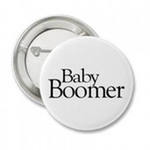 ДОКЛАД ОКОНЧЕН!СПАСИБО ЗА ВНИМАНИЕ
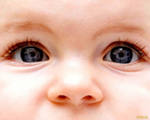 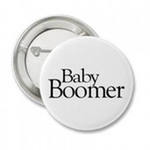